Secretaría de Educación Pública
Subsecretaría de Educación Media Superior
Enlace de la SEMS en el Estado de  Chihuahua
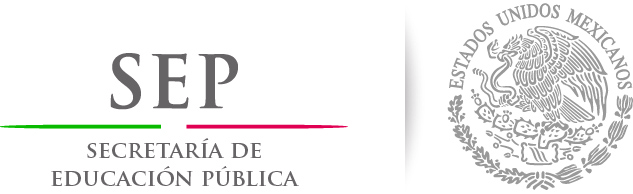